Do-more Technical Training
Instruction Set
(Timer/Counter/Drum)
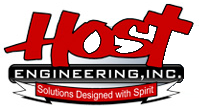 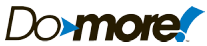 Instruction Set
THE BASICS
181 instructions
Contact (14)
Coil/Bit Output (11)
Analog/Process (13)
Date/Time/Calendar (7)
Ethernet (5)
Hardware/Device (9)
High Speed/CTRIO (19)
Math (5)
Misc/Data Manipulation (23)
Program Control (20)
Program-Looping (8)
Protocol-Custom/ASCII (7)
Protocol-Standard (10)
String (14)
Timer/Counter/Drum (16)
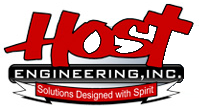 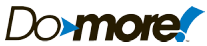 Instruction Set
Box Instruction
Corner
THE BASICS
181 instructions
In-line (100) – no flag
Executes completely in-line on same scan
Fully Asynchronous (48) – Red
Dependent on shared Device’s availability
Locks Device when executed to make it exclusive
Unlocks Device after it is finished
Must not terminate before it is finished
Must wait for Success or Error indication
Multi-scan (20) – Yellow
Takes 2 or more scans to complete or function properly
Depend on the status of the instruction from previous scan
(Edge-triggering inputs normally take 2 also)
All Timer/Counter instructions are multi-scan (except RSTCT & RSTT)
Yielding (5) – Blue
Can temporarily postpone operation until next scan
Skipping (6) – Green
Can skip forward or backward in code
Yielding/Skipping (2) - Blue Green
Can temporarily postpone operation until next scan and skip forward or backward in code
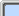 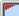 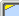 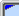 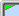 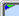 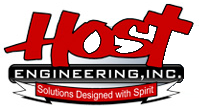 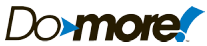 Instruction Set (Timer/Counter/Drum)
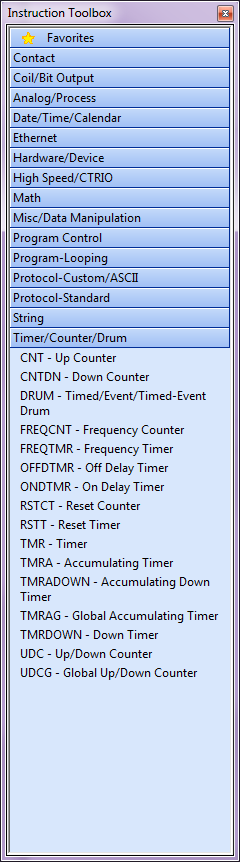 Timer/Counter/Drum
CNT
CNTDN
DRUM
FREQCNT
FREQTMR
OFFDTMR
ONDTMR
RSTCT
RSTT
TMR
TMRDOWN
TMRA
TMRADOWN
TMRAG
UDC
UDCG
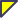 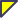 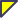 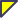 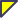 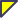 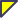 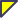 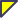 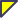 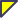 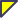 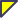 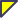 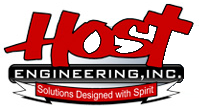 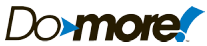 Instruction Set (Timer/Counter/Drum)
FREQCNT “Frequency Counter”
Converts rate of series of pulses to engineering units (e.g. counting X0 pulses)
Multiscan instruction (yellow triangle)
Parameters:
Counter Struct – Counter structure to be used
Sample Time – how long to sample the pulses (max 2,147,483,647 ms = 596 hours, [24 days, 20 hours], 31 minutes, 23.647 seconds)
Frequency Units: (Counts per Second, Minute or Hour)
Filter – data smoothing; large (stable) vs small (responsive); 0.0 to 0.999999
Scale Factor – use to convert to engineering units like gallons per second
Output – location of result (real number)
Input Legs:
Top leg is the count input (edge-triggered)
RST – resets count (Output = 0 [zero])
Termination Scan Behavior:
Program, Task or Stage  no longer counts
Structure Members: not used
Analogous to Rate calculation on a CTRIO/CTRIO2
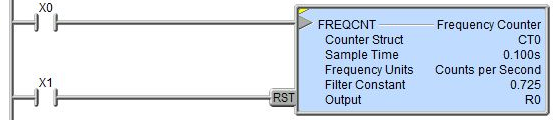 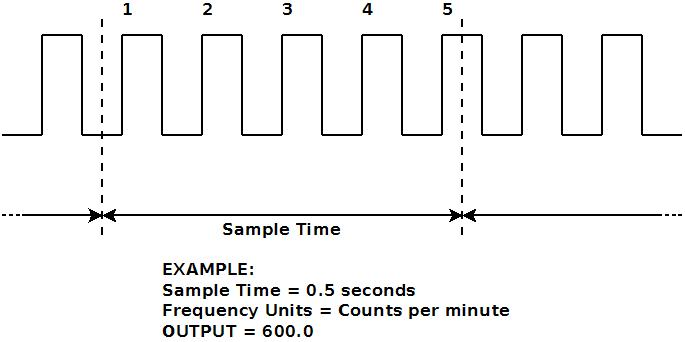 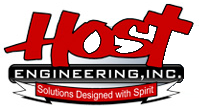 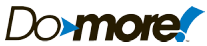 Instruction Set (Timer/Counter/Drum)
FREQTMR “Frequency Timer”
Converts time between leading edges to engineering units
Multiscan instruction (yellow triangle)
Parameters:
Timer Struct – Timerstructure to be used
Timeout – maximum time to wait between leading edges (max 2,147,483,647 ms = 596 hours, [24 days, 20 hours], 31 minutes, 23.647 seconds)
Frequency Units: (Counts per Second, Minute or Hour)
Filter – data smoothing; large (stable) vs small (responsive); 0.0 to 0.999999
Scale Factor – use to convert to engineering units like gallons per second
Output – location of result (real number)
Input Legs:
Top leg is the leading edge input
RST – resets count (Output = 0 [zero])
Termination Scan Behavior:
Program, Task or Stage  no longer times
Structure Members: not used
Analogous to Edge Timer on CTRIO/CTRIO2
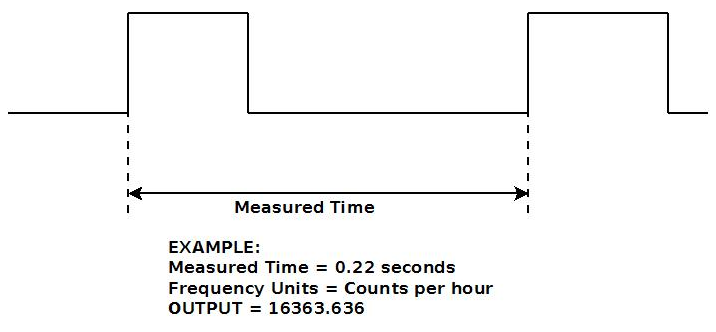 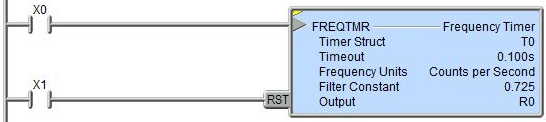 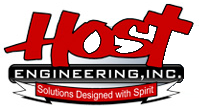 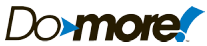 Instruction Set (Timer/Counter/Drum)
TMRAG “Global Accumulating Timer”
Times up to a preset value
Multiscan instruction (yellow triangle)
Parameters:
Timer Struct – Timer structure to be used T0-255 (default)
Preset – time value to count up to (max 2,147,483,647 ms = 596 hours, [24 days, 20 hours], 31 minutes, 23.647 seconds)
Constant – specified in hours, minutes, seconds, ms
Variable – memory location value in ms
Input Leg:
EN = Enable
TRUE  Timer times up
FALSE  Timer stops timing but maintains value
Termination Scan Behavior:
Program, Task or Stage  Timer does not reset & maintains value but loses state
Structure Members:
T0.Acc – (32-bit signed value) millisecond value of current time
T0.Done – (bit) ON when EN input leg is TRUE and T0.Acc ≥ Preset
T0.Reset – (bit) ON if being reset by RSTT
T0.Zero – (bit) ON when T0.Acc = zero
T0.Timing – (bit) ON if EN input leg is TRUE
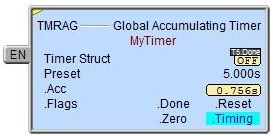 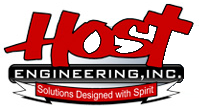 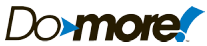 Instruction Set (Timer/Counter/Drum)
UDCG “Global Up/Down Counter”
Counts up or down to preset value(s)
Multiscan instruction (yellow triangle)
Parameters:
Reference – Counter structure to be used CT0-255 (default)
>=Preset (Up) – count value to count up to (max 2,147,483,647), constant or variable
<= Preset (Down) – count value to count down to(max -2,147,483,648), constant or variable
Input Legs:
UP = leading-edge-triggered counting up
DN = leading-edge-triggered counting down
Termination Scan Behavior:
Program, Task or Stage  Counter does not reset & maintains value but loses state
Structure Members:
CT0.Acc – (32-bit signed value) current count
CT0.DnDone – (bit) ON when CT0.Acc ≤ Preset (Down)
CT0.Done – (bit) ON when CT0.Acc ≥ Preset (Up)
CT0.Reset – (bit) ON if being reset by RSTT
CT0.Zero – (bit) ON when CT0.Acc = zero
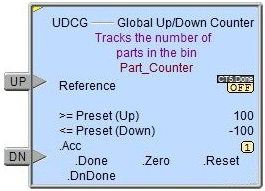 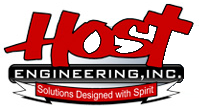 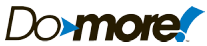